Our Need For Authority In Religion
Matthew 21:23-27
What is “Authority”?
“the power or right to give commands, enforce obedience, take action, or make final decisions” (Webster’s Dictionary). 

Authority is the right to tell others what to do, expect them to do it, and punish them if they don’t.
Authority is necessary
The Nature of God Demands It -              Rom. 9:20-21
The Nature of Man Requires It -               Jer. 10:23
To Avoid Chaos - Judges 21:25
For Our Salvation - Heb. 5:8-9, 12:9
Incorrect Sources of Authority in religious matters
Self - Jer. 10:23
Creeds of Men - Matt. 15:9
Traditions - Matt. 15:6
Desires of Congregation; Vote -              1 Chron. 13:2-4
Preacher or Elders 
Silence of Scripture: “The Bible Doesn’t Say Not To!” - 1 Cor. 4:6; Heb. 7:12-14
Results Accomplished - Matt. 7:21-23
God has all authority!

Jesus
Heb. 1:1-2; Matt. 28:18

Apostles 
John 16:12-13

Written Word
2 Tim. 3:16-17
God has all authority!

Jesus
Heb. 1:1-2; Matt. 28:18

Apostles 
John 16:12-13

Written Word
2 Tim. 3:16-17
All Scripture is given by inspiration of God, and is profitable for doctrine, for reproof, for correction, for instruction in righteousness, that the man of God may be complete, thoroughly equipped for every good work. 

2 Timothy 3:16-17
Authority is objective,            not subjective
Objective - “of or having to do with a known or perceived object as distinguished from something existing only in the mind of the subject or person thinking” (Webster’s).

Subjective - “of, affected by, or produced by the mind or a particular state of mind; of or resulting from the feelings or temperament of the subject or person thinking” (Webster’s).
Authority is objective,            not subjective
Jude 3 speaks the faith, an established body of truth delivered to the saints.
Paul pled that we would all speak the same thing and be of the same mind and in the same judgment (1 Cor. 1:10). 

This leaves no room for personal interpretations. The Bible does not work this way. It reveals objective truth.
How To establish bible authority
How Can We Properly Understand What the Bible Actually Teaches?

Direct Statement or Command
Approved Example
Necessary Inference
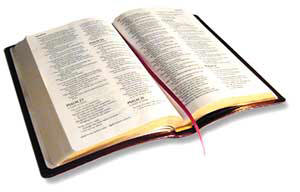